Tiết 14-Bài 3
THỰC HIỆN TÍNH TOÁN 
TRÊN TRANG TÍNH 
(Tiếp)
Tóm tắt kiến thức bài cũ
Các bước nhập công thức vào ô tính:
Bước 1: Chọn ô cần nhập công thức
Bước 2: Gõ dấu =
Bước 3: Nhập công thức
Bước 4: Nhấn Enter
Khởi động
Câu 1: Nêu các bước để nhập công thức?
Đáp án:
B1: Chọn ô cần nhập công thức
B2: Gõ dấu  = 
B3: Nhập công thức
B4: Nhấn Enter hoặc nháy chuột vào nút         để kết thúc.
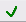 Khởi động
Câu 2: Viết biểu thức sau bằng kí hiệu của các phép toán trong bảng tính Excel?
a. (15+3):2+(2+3)3 . 5
b. (5+3)4 . 2 +(21+7):3
c. 76:3+(5+6).2
Đáp án:
a. (15+3)/2+(2+3)^3*5
b. (5+3)^4*2+(21+7)/3
c. 7^6/3+(5+6)*2
Bài 3: THỰC HIỆN TÍNH TOÁN TRÊN TRANG TÍNH (Tiết 2)
3. Sử dụng địa chỉ trong công thức
Địa chỉ của một ô là cặp tên cột và hàng mà ô đó nằm trên.
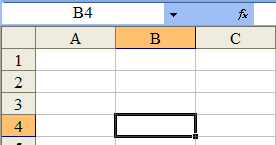 Em hãy cho biết địa chỉ của ô tính là gì?
Tên cột
Địa chỉ ô B4
Tên Hàng
Bài 3: THỰC HIỆN TÍNH TOÁN TRÊN TRANG TÍNH (Tiết 2)
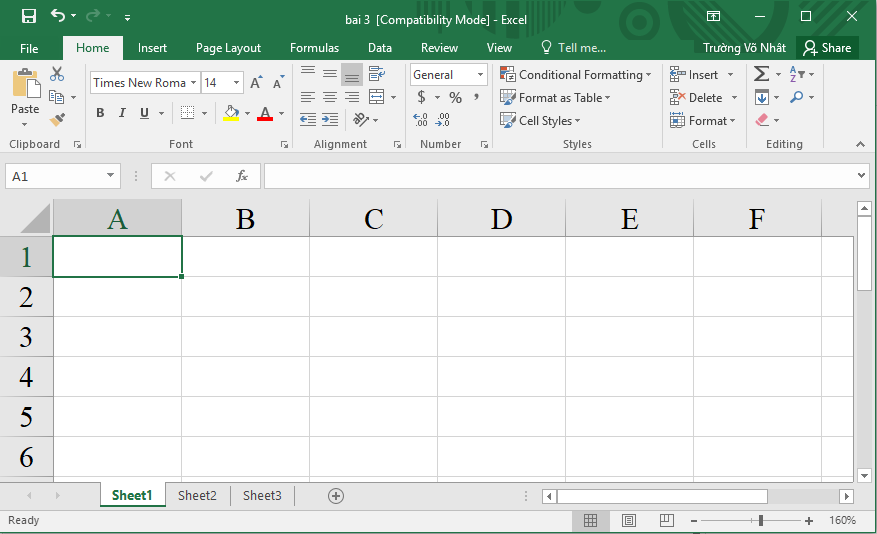 Quan sát ví dụ:
Nhập công thức
12
22
8
=(22+8)/2
=(12+8)/2
Nhập lại công thức
Thay đổi 12 thành 22, kết quả trong ô C1 còn đúng không?
Bài 3: THỰC HIỆN TÍNH TOÁN TRÊN TRANG TÍNH (Tiết 2)
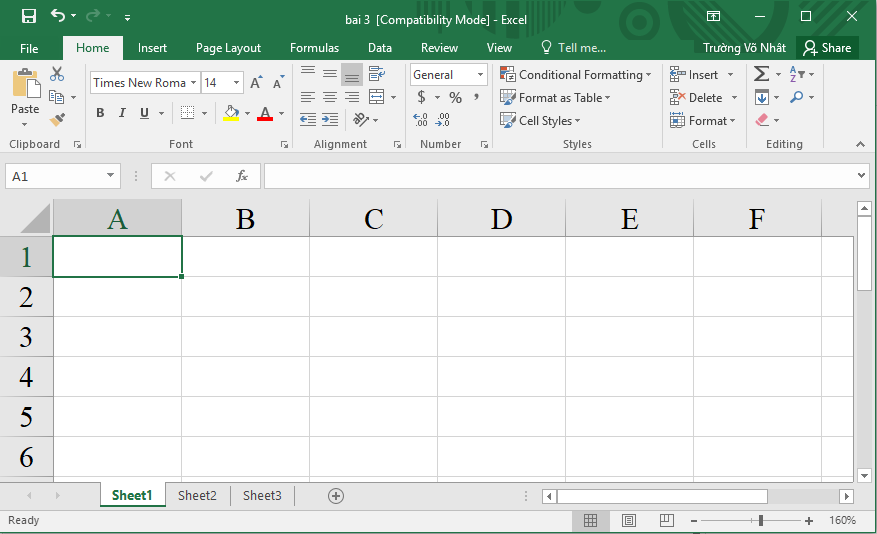 =(A1+B1)/2
=(A1+B1)/2
=(12+8)/2
12
22
25
8
Nội dung của ô C1 sẽ được tự động cập nhật mỗi khi nội dung trong các ô A1 và B1 thay đổi.
Trong các công thức tính toán ta có thể sử dụng các địa chỉ ô tính để lấy dữ liệu trong ô đó.
Bài 3: THỰC HIỆN TÍNH TOÁN TRÊN TRANG TÍNH (Tiết 2)
3. Sử dụng địa chỉ trong công thức
 Nhập công thức có sử dụng địa chỉ:
- B1. Chọn ô cần nhập công thức.
- B2. Gõ dấu  =
- B3. Nhập công thức sử dụng địa chỉ ô tính.
- B4. Nhấn phím Enter hoặc nháy chuột vào nút           để kết thúc.
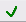 Bài 3: THỰC HIỆN TÍNH TOÁN TRÊN TRANG TÍNH (Tiết 2)
3. Sử dụng địa chỉ trong công thức
Viêc sử dụng địa chỉ của ô tính có lợi ích gì?
Sử dụng công thức chứa địa chỉ ô tính:
  -Giúp thực hiện nhanh và chính xác 
  -Khi thay đổi giá trị dữ liệu trong ô tính liên quan thì kết quả sẽ tự động cập nhật.
Luyện tập
Giả sử ta muốn tính giá trị trong ô C2 nhân với tổng giá trị trong các ô B3 và A3. Công thức nào sau đây là đúng?
A.
C2 . (B3+A3)
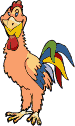 B.
=C2*(B3+A3)
=C2(B3+A3)
C.
D.
C2*B3+A3
Luyện  tập
Giả sử cần tính tổng giá trị trong các ô C2 và D4, sau đó nhân với giá trị trong ô B2. Công thức nào sau đây là đúng?
A.
(D4+C2)*B2
B.
D4+C2*B2
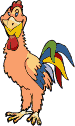 =(D4+C2)*B2
C.
D.
=D4+C2*B2
Vận dụng
Lập bảng tính như sau:
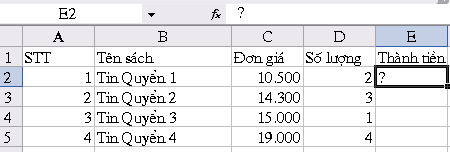 =C2*D2
=C3*D3
=C4*D4
=C5*D5
Em hãy tính cột thành tiền ở ô E2, E3, E4, E5 với 
Thành tiền = đơn giá *Số lượng.
Cần ghi nhớ
Thực hiện tính toán trên trang tính
+ , - , *, / , ^, %
Sử dụng công thức để tính toán:
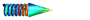 Thực hiện theo 4 bước
Chọn ô cần nhập công thức
Gõ dấu =
Nhập công thức
Nhấn Enter
Nhập công thức
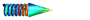 Sử dụng địa chỉ trong công thức
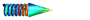 HƯỚNG DẪN TỰ HỌC
- Học bài
- Chuẩn bị bài Thực hành 3: BẢNG ĐIỂM CỦA EM
	- Tìm hiểu mục đích, yêu cầu bài TH.
	- Tìm hiểu Bài Tập Nhập công thức, Tạo trang tính và nhập công thức
CHÚC CÁC EM HỌC TỐT